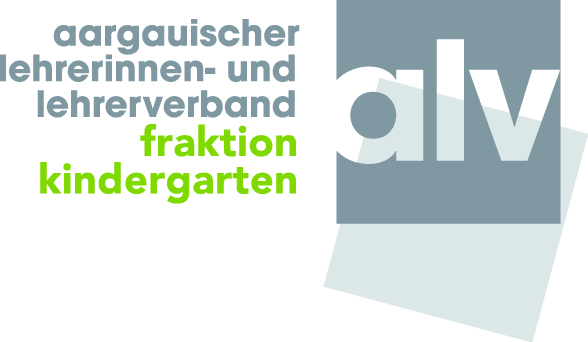 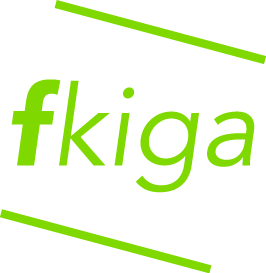 Protokoll des
10. Jahrestreffen
der Fraktion Kindergarten
Dieses Protokoll wurde am 07.11.21 sinngemäss erstellt und vertont.
Freundliche Grüsse
Anita Ammann
Präsidentin Fraktion Kindergarten
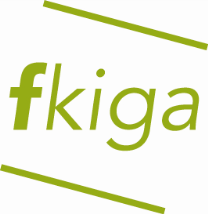 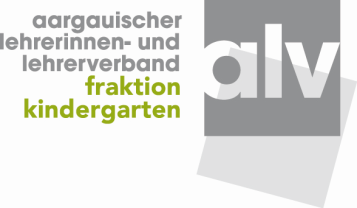 Ablauf der Versammlung
Begrüssung 			Anita Ammann 
Informationen aus dem Vorstand
Input EULE-Modell der PH FHNW Manuela Schuler
Kurze Pause
Diskussion zum EULE-Modell
Aktuelles aus der alv- Geschäftsleitung						M. Bless und M. Dubach
Informationen aus dem BKS 	Christian Aeberli
Moderierte Diskussion		
Ausklang: Führung durch das Betriebsgelände, kulinarischer Input
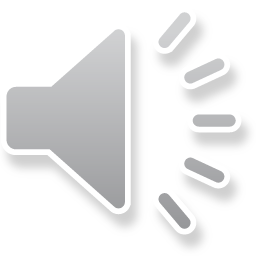 [Speaker Notes: Begrüssung:
Wow, 10 Jahrestreffen der Fraktion- natürlich nicht der Politischen Arbeit]
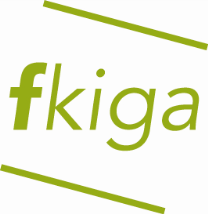 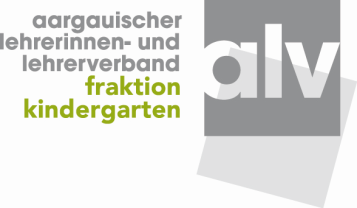 Aktuelles aus der Fraktionsleitung
Jahresrückblick
Jahresziele und Visionen
Verabschiedung von Manuela Schuler
Begrüssung von Jeanette Gautschi
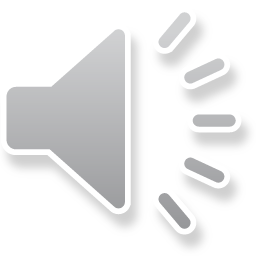 [Speaker Notes: Drei Teile:
Rück- und Ausblick
Ein- und Austritte im Vorstand

Ich bitte euch Fragen immer direkt zu stellen, sobald sie bei euch eintreffen.]
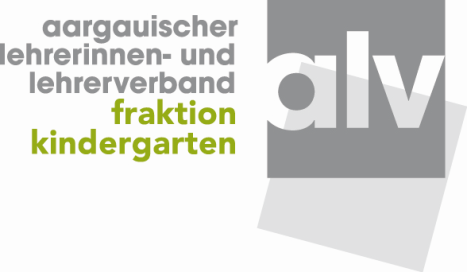 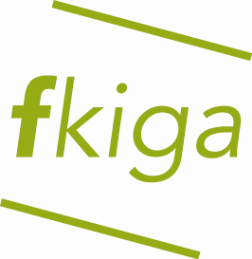 Jahresrückblick
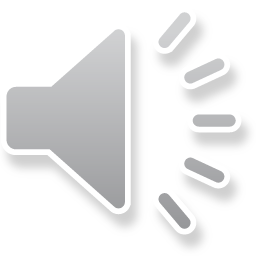 Neues Lohnsystem, Vollpensum
Einschätzungsbogen Kindergarten
Flyer in 10 verschiedenen Sprachen
Plattform Kindergarten/ Primar
Kindergartenforum
Weiterbildung
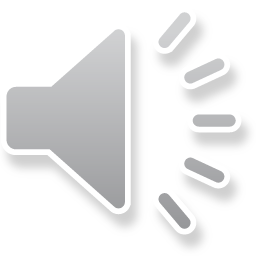 [Speaker Notes: Allgemein
Im vergangenen Fraktionsjahr beschäftigte euch und somit auch uns insbesondere zwei Themen : Das Neue Lohnsystem und der Neue Einschätzungsbogen, ebenfalls immer wieder Anfragen erhielten wir und die Geschäftsstelle bezüglich der 28. Lektion.

Das Neue Lohnsystem:
Auch für uns ist es nicht nachvollziehbar, dass die Kindergartenlehrpersonen in Zukunft anders- und nicht zuletzt weniger- Lohn erhalten, als unsere Kolleginnen auf der Primarstufe erhalten. 
Wir sind sehr froh, dass Herr Aeberli vom BKS da ist und uns hierzu später noch einige Fragen beantworten kann. Denn für uns bleiben für uns als Fraktion einige Fragen bisher ungeklärt.Nichts desto trotzt, war die Freude gross, dass das neue Lohnsystem auf ein Mal eingeführt wird und somit die Nullrunden der letzten Jahre ein Ende haben. Darüber hinaus bringt das Neue Lohnsystem einige Vorteile (Einstiegslohn ist wesentlich höher, der Maximallohn wird früher erreicht, somit verdienen wir bis zur Pension mehr).

28. Lektion
Es ist klar: Am Kindergarten soll auch in Zukunft ein volles Pensum gearbeitet werden können. Das BKS sichert uns dies zu und doch erhalten wir immer wieder Kentniss von Schulen, in denen dies nicht so umgesetzt wird. Wie dies der Kanton vorgibt. An diesem Thema bleiben wir auch in Zukunft dran. Gerne komme ich später hierauf zurück]
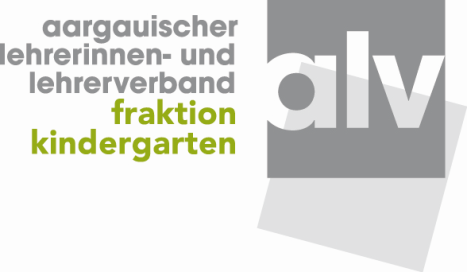 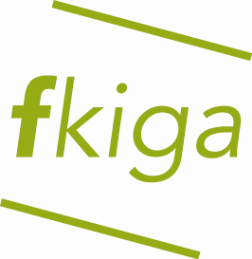 Einschätzungsbogen
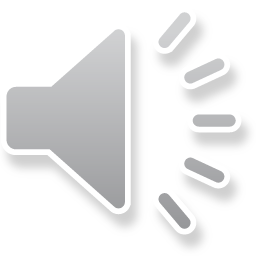 2018: 	Arbeitsgruppe Einschätzungsbogen
2018-2021: 	Ausarbeitung, Implementierung im 	Lehreroffice, etc.
Heute:	Routine gewinnen	Pragmatismus	Vorgaben	Rechenschaft gegenüber Eltern	Beurteilung innerhalb des Zyklus 1
[Speaker Notes: Neuer Einschätzungsbogen:
Einige Mails erhielt ich auch in Zusammenhang mit dem Neuen Lehrplan- genau mit dem Einschätzungsbogen:
Ich will hier kurz ausholen um euch darüber zu informieren, wie dieser Einschätzungsbogenentstand.

2018:
Ich durfte den Einsitzt in die Arbeitsgruppe um den Einschätzungsbogen von meiner Vorgängerin Evelyn Landis übernehmen. Neben Anita Jenny (alv) waren auch Vertreter der PH, der Sonderschulen, eine weitere Kindergärtnerin, das BKS in der Arbeitsgruppe.
Diskutiert vieles- es gingen immer wieder Vorschläge an den Regierungsrat. Schluss und Endlich entschied der Grosse Rat, wie der Bogen heute aussieht.

Heute:
Haben wir einen Einschätzungsbogen- dieser ist (wie auch sein Vorgänger) nicht über alle Zweifel erhaben, erfüllt seinen Zweck.
Neuer Einschätzungsbogen braucht mehr zeit, hat mich aber der erste Einschätzbogen im Kanton Aargau auch gebraucht, dies wird besser
Umfangreich – Pragmatismus walten lassen!
Pro Unterthema gezielt Indikatoren und Beobachtungmomente auswählen- ich bin mir sicher, dass wir alle sehr gut Beobachten können und uns dies hilft
Bei Elterngesprächen zusätzlich gesammelte Dokumente, Material beiziehen
Zyklus 1: Das Lernen der Kinder verändert sich im Verlaufe des 1. Zyklus: Am Anfang noch fachübergreifendes Lernen, dies nimmt im Verlaufe des 1. Zyklus ab- sollte jedoch auch in den ersten Jahren der Primar noch Platz finden

Am Schluss noch Platz Herrn Aeberli Fragen persönlich zu stellen.]
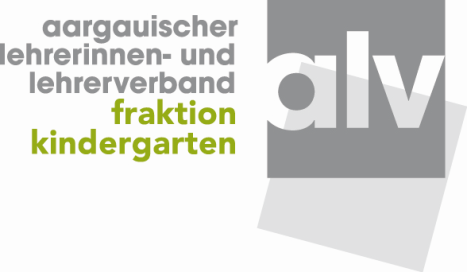 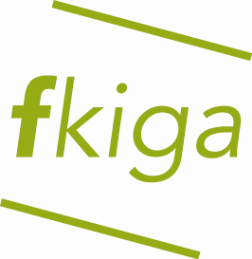 Jahresrückblick
Neues Lohnsystem
Einschätzungsbogen Kindergarten
Flyer in 10 verschiedenen Sprachen
Plattform Kindergarten/ Primar
Kindergartenforum
Weiterbildung
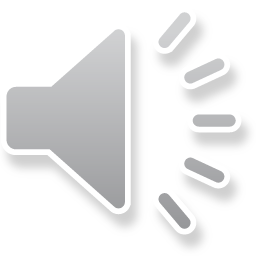 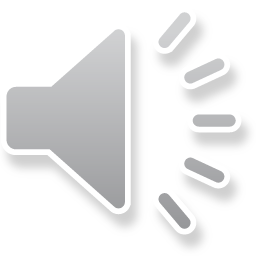 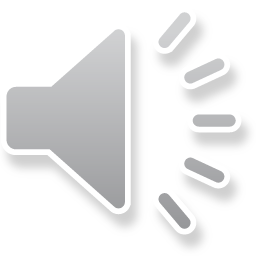 [Speaker Notes: Flyer:
Ihr habt einen Flyer aufgefunden als ihr euren Platz gesucht habt.
Für mich eine Erfolgsstory: Aufmerksam gemacht wurden wir auf diese Thematik durch ein neues Mitglied unserer Fraktion: Zugezogen aus dem Kanton Zürich vermisste sie Infos in verschiedenen Sprachen- dies schien mit einläuchtend und ich machte mich gemeinsam mit Kathrin Scholl daran, die Flyer zu übersetzen.

Plattform Kindergarten-Primar:
Der gravierende Mangel an Logopädinnen beschäftigte uns auch in diesem Fraktionsjahr ausführlich. Zusammen mit Vertreterinnen anderer Stufen konnten wir Synergien nutzen und Vorschläge vorbringen.
Der Umgang mit angepassten Lernzielen im Zyklus 1 wird, wie so vieles, in verschiedenen Institutionen sehr unterschiedlich gelebt. 
Die Arbeit in der Plattform dient einem Abgleich und Austausch von Themen, die alle beteiligten Fraktionen und Mitgliederorganisationen betreffen

Kindergartenforum: übergebe das Wort an Daniela Schori

Weiterbildung: Sabrina Gautschi
Padlat]
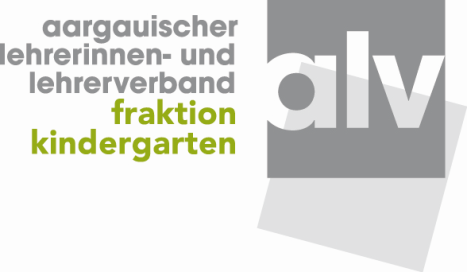 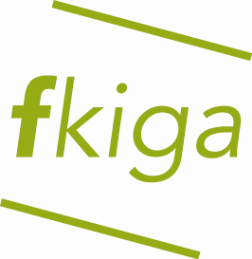 Weiterbildung
Bring dich ein und
	hinterlasse deine Ideen
	auf unserem Padlet!
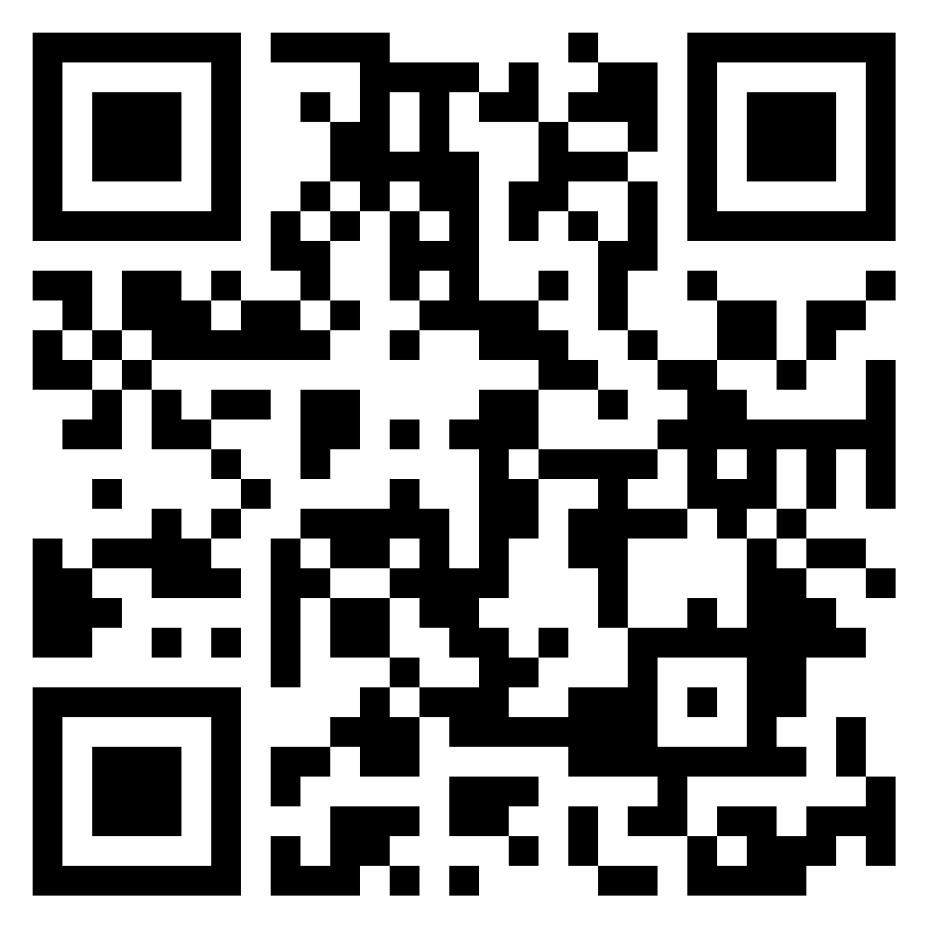 [Speaker Notes: QR-Code wird in der Pause noch einmal eingeblendet- wer es lieber Handschrifltich mag: Flipchart]
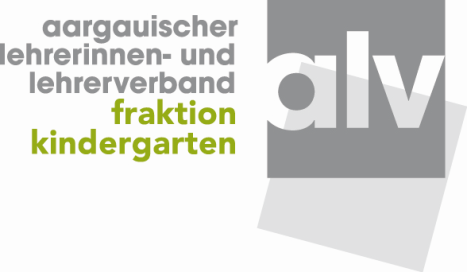 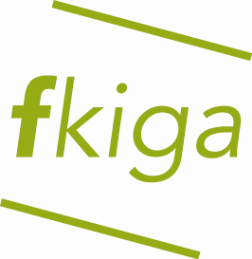 Jahresziele und Visionen
Themen aufnehmen, weitergeben und antizipieren
Sichtbarkeit und Mitgliederpflege
Umfrage für Mitglieder
Zyklus 1 zusammenwachsen
Lohnunterschied
Einschätzungsbogen
Vernetzen mit Berufsverbänden aus anderen Kantonen
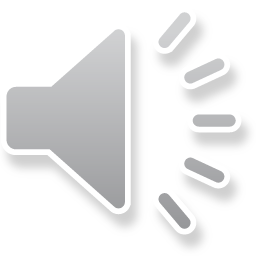 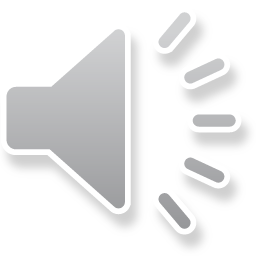 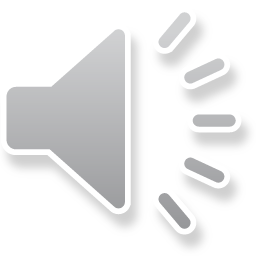 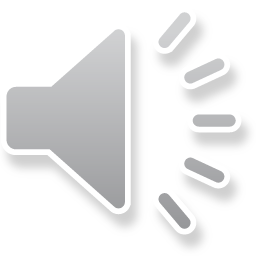 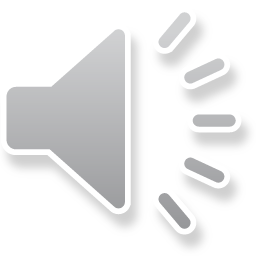 [Speaker Notes: Themen aufnehmen, weitergeben und antizipieren- Hier brauchen wir wie immer eure Unterstützung
- Mail und wir besprechen an der Vorstandssitzung
Umfrage an unsere Mitglieder mit dem Ziel: «Best practice» Beispiele 28. Lektion
Zusammenwachsen im Zyklus 1 
Verbandsstrukturen Zusammenwachsen mit PLV
Für mich trennt die Aargauer Bildungspolitik den Kindergarten noch immer zu sehr von der Primarschule ab (im Lohnsystem, der Unterrichtssprache, den Unterrichtszeiten). Das nachhaltige Zusammenwachsen ist ein Ziel, dass ich auch in den nächsten Fraktionsjahren auf der Agenda haben werde.
Antworten betreffend des Lohnunterschied erhoffe ich mich auch von unserem Gast Christian Aeberli
Der Einschätzungsbogen und die Verschiedene Handhabung im Zyklus 1- wird uns im kommenden Jahr auch beschäftigen
Vernetzung: Martina Bless als Vertretung in der GL und in der StuKo]
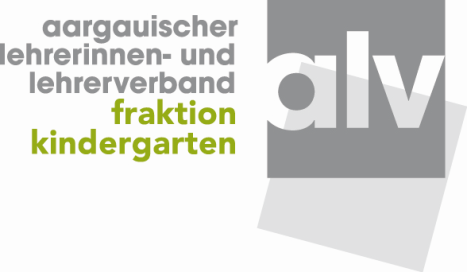 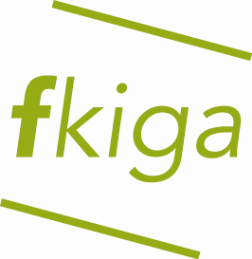 Verabschiedung
Stefanie Thalmann
Manuela Schuler
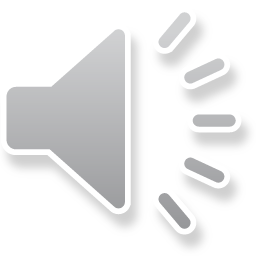 Neue Verstärkung
Jeannette Gautschi
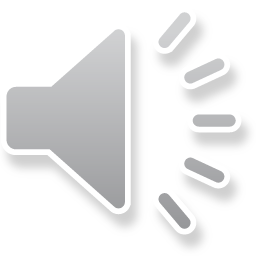 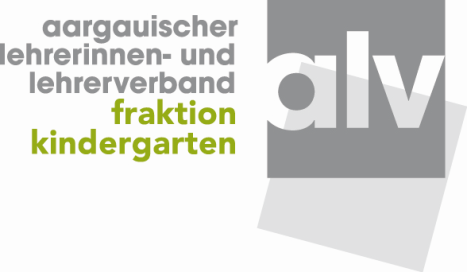 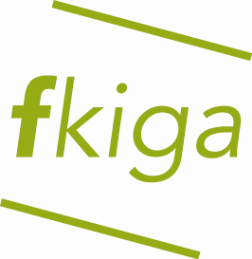 Vorstand aktuell
Jeannette Gautschi	 
Stefanie Thalmann	
Stephanie Aebi		
Sabrina Gautschi	
Daniela Schori			

Anita Ammann
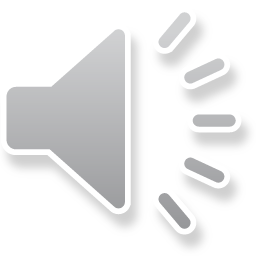 [Speaker Notes: Jeannette ergänzt ab diesem unseren Vorstand

Jeannette Gautschi kenne ich aufgrund unseres gemeinsamen Arbeitgebers
PICTs ist ihr Steckenpferd
Schulentwicklung begeistert sie und Jeannette schaut gerne über den Tellerrand]
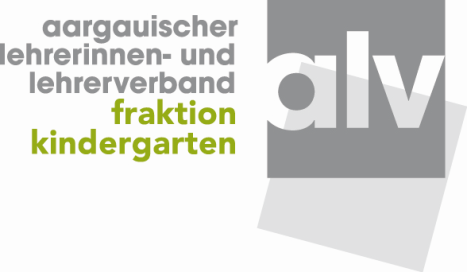 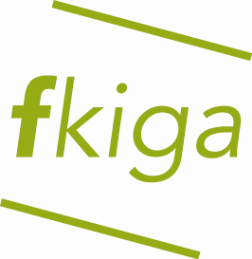 Fragen?
Inputs und Anregungen?
fraktion_kindergarten@alv-ag.ch
[Speaker Notes: Jeannette ergänzt ab diesem unseren Vorstand

Jeannette Gautschi kenne ich aufgrund unseres gemeinsamen Arbeitgebers
PICTs ist ihr Steckenpferd
Schulentwicklung begeistert sie und Jeannette schaut gerne über den Tellerrand]